RESSURSTEAM 15-24
et tverrfaglig samarbeid i
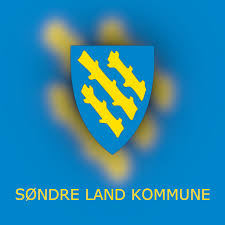 Bakgrunn
Stort frafall i skole/utdanning og arbeid i aldersgruppen 15-24 år ​​
​gjennom høsten 2020 
 
stor økning i antallet i alderen 18-24 år som var registrert på NAV Søndre Land 
Håkon Johansen (ROL)  Prosjekt Øvre Eiker kommune
NOVEMBER 2020  94 PERSONER
dette utgjorde 22 % av befolkningen mellom 18 og 24 år
Målgruppe
UNGDOM OG UNGE VOKSNE (15-24) SOM

faller mellom flere stoler i det ordinære tjenesteapparatet,
 strever på flere arenaer i livet
har sammensatte hjelpebehov 
Ikke nyttiggjør seg av eksisterende arbeidsrettede tilbud


DENNE GRUPPA KREVER AT MAN HAR FOKUS PÅ FYSISK OG PSYKISK HELSE, DØGNRYTME, HYGIENE, VANLIGE NORMER I ARBEIDSLIVET
Mål
Ungdommen skal få mulighet til å gå på skole eller være i arbeid. For å få til dette må vi:

møte ungdommene med en helhetlig og samordnet tjeneste som tenker langsiktig

møte ungdommene som de betydningsfulle personer de er

møte ungdommene med individuelt tilpasset oppfølging

være et tilgjengelig team for andre som jobber med ungdom

UNGDOM SOM AVVISER HJELP SKAL OPPLEVE AT DE IKKE BLIR GITT OPP
Hva er viktig for oss?
Å gi et tilbud; uavhengig av ytelse og tidligere kartlegginger
Tverrfaglig perspektiver
Tilgjengelighet​​

At vi møter ungdommene med empati, omsorg, anerkjennelse og støtte
Å forstå konteksten ungdommen lever i​
Dyrke ungdommens muligheter og ressurser
Skape trygge relasjoner og tillit 
Dyrke drømmene!


HVA I LIVET GIR GLEDE OG ENERGI?
 SYNLIGGJØRE OG FEIRE DE STERKE ØYEBLIKKENE!
Samarbeid
Ressursteam har et formalisert samarbeid med vekstbedriften Sølve AS, gjennom 
«PIT STOP KRÅKVIKA»:

Disponerer eget hus 
Praktisk prosjekt i alle gruppene
Temaer utfra gruppas ønsker og behov
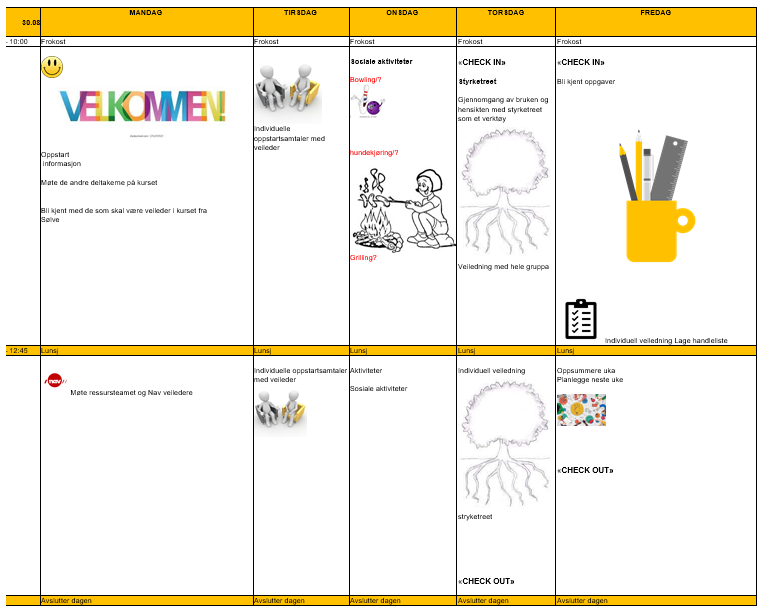 Ledelse
Medarbeiderdrevet
Myndiggjorte medarbeidere
Rammer: 
20% av arbeidstiden 
Ivaretakelse av ordinær portefølje
Ikke konkretisert mål for antall deltakere
Supplerer NAVs tiltaksportefølje
Et eksempel til etterfølgelse
En historie
Jeanette:
Fra lammende angst og OCD til fast jobb
[Speaker Notes: Takk for oss!]